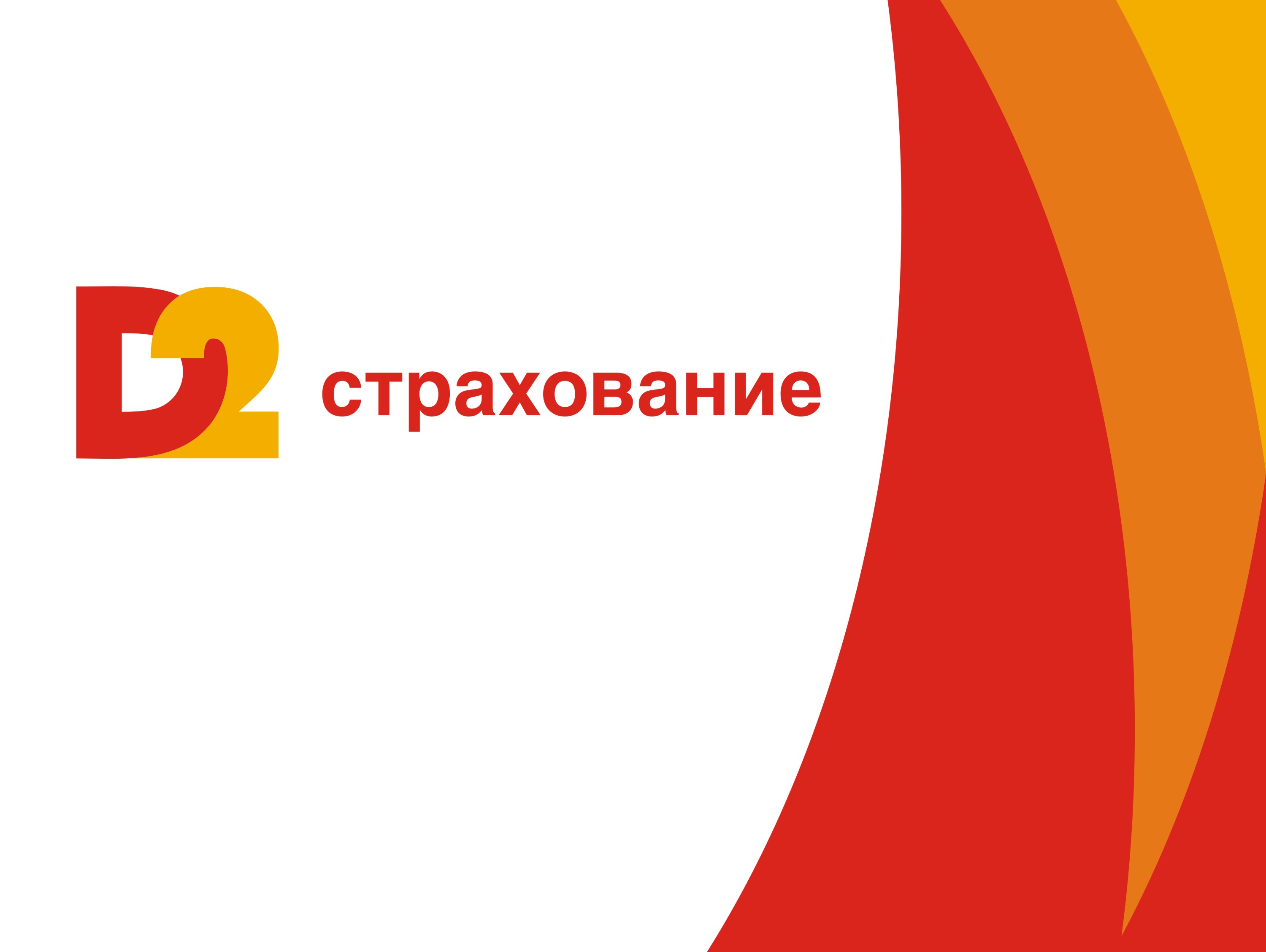 Направления развития страхового рынка: взгляд участников рынка



XIV Международный банковский форум "Банки России - XXI век"
Юрий Вавилов
Член Совета Ассоциации «Россия»
Член Всероссийского союза страховщиков
Председатель Совета Директоров ЗАО СК «Резерв», 
Председатель Правления АО «Д2 Страхование»
Сочи, 7 - 10 Сентября 2016
Всероссийский союз страховщиков
Страховой рынок. Вчера. Сегодня. Будущее
1992 г.
Образование страхового рынка
2013 г.
Передача страхового надзора мегарегулятору
Источник:  по данным ЦБ РФ
Основные направления мегарегулятора по развитию рынка страхования:
Повышение и совершенствование требований к финансовой устойчивости, платежеспособности, активам страховщиков;
Совершенствование законодательства о банкротстве страховых организаций;
Внедрение принципов Solvency II (аналог Базель);
Новые методы регулирования способствуют оздоровлению рынка.
Рынок готовится к следующему этапу углубленного реформирования, к следующей фазе, которую пережили банки
Концентрация рынков усиливается
Источник:  по данным ЦБ РФ
С 2012 по 30.06.2016г. кол-во страховых компаний сократилось на 48%
кол-во банков – на 30%
В 2016-2017гг. динамика отзывов лицензий на страховом рынке будет только расти.
Предполагаем, что через 2-3 года останется
не более 100 действующих компаний, капитала и активов которых должно быть достаточно для устойчивого покрытия рисков клиентов.
Ключевые события
Выход иностранного капитала из РФ:
Zurich, Achmea (ОРАНТА), AVIVA, If P&C Insurance (ИФ Страхование);
Остановка розницы в AIG, Allianz.
Консолидация компаний
СГ МСК -> ВТБ;
Транснефть, Алроса, ЖАСО -> СОГАЗ и др.
Отзыв лицензий, в т.ч. средних и крупных компаний:
Компаньон;
Гефест и др…
Снижение рейтингов, в т.ч. крупных и крупнейших страховщиков, РА Эксперт:
Согласие  (8е место) A++ -> A+ (III);
СГ УралСиб (15е место) А++ -> А+ (III);
Группа Ренессанс Страхование (11е место) А++ -> А+ (III)
Перезагрузка рейтинговой отрасли: первое агентство включено в реестр
АКРА
Источник:  по данным ЦБ РФ
Риски. Тренды. Перспективы
Повышение качества активов и выполнение требований по размещению резервов и собственных средств

Повышение стоимости владения бизнесом
Рост убыточности

Ужесточение требований к  составу и качеству активов

Снижение инвестиционной доходности
ТРЕНДЫ
РИСКИ
Для страховых компаний, не обладающих запасом прочности, 
решением становится либо консолидация, либо выход с рынка.
Изменение взгляда инвесторов на определение цены страховых компаний:
До 2012г.: Цена = Оборот * Коэффициент
Стало: Цена = Капитал * Дисконт
Регулирование страхового рынка
Обеспечение устойчивости финансового рынка
Формирование целостной стратегии развития
Создание платформы для СРО
МЕГАРЕГУЛЯТОР
Оперативное взаимодействие с регулятором для решения проблем отрасли
Работа по созданию стандартов страхового рынка
Координация участников страхового рынка
ВСЕРОССИЙСКИЙ
СОЮЗ
СТРАХОВЩИКОВ
Источник:  Юргенс  И.Ю. Страховой рынок: итоги 2015, прогнозы, основные тенденции. 26.04.2016
ВЛИЯНИЕ НА РЫНОК
Развитие и оздоровление рынка
Повышение качества услуг и удовлетворенности  потребителей страховых услуг
Текущие изменения на страховом рынке
Переход страховщиков на отраслевые стандарты и единый план счетов для некредитных финансовых организаций
1
Обязательное предоставление отчетности по МСФО
2
Становление института актуариев. Обязательность актуарного заключения в составе годовой отчетности
3
Введение спецдепозитариев для контроля активов страховщиков
4
Установление квот по продажам ОСАГО в убыточных регионах
5
Становление Бюро страховых историй
6
Взгляд участников страхового рынка
Ожидаемые изменения:
1
Прозрачность выполнения нормативов достаточности капитала страховых организаций
2
Прозрачность информации по бенефициарам страховых организаций
3
Становление института санации страховых организаций
4
Возврат иностранных инвестиций в капитал страховых организаций РФ
«...Мы планируем пойти по пути кредитных организаций, чтобы более активно использовать передачу портфелей, иметь возможности для нахождения инвесторов и в некоторых необходимых случаях использовать ресурс государства…»
В.В. Чистюхин
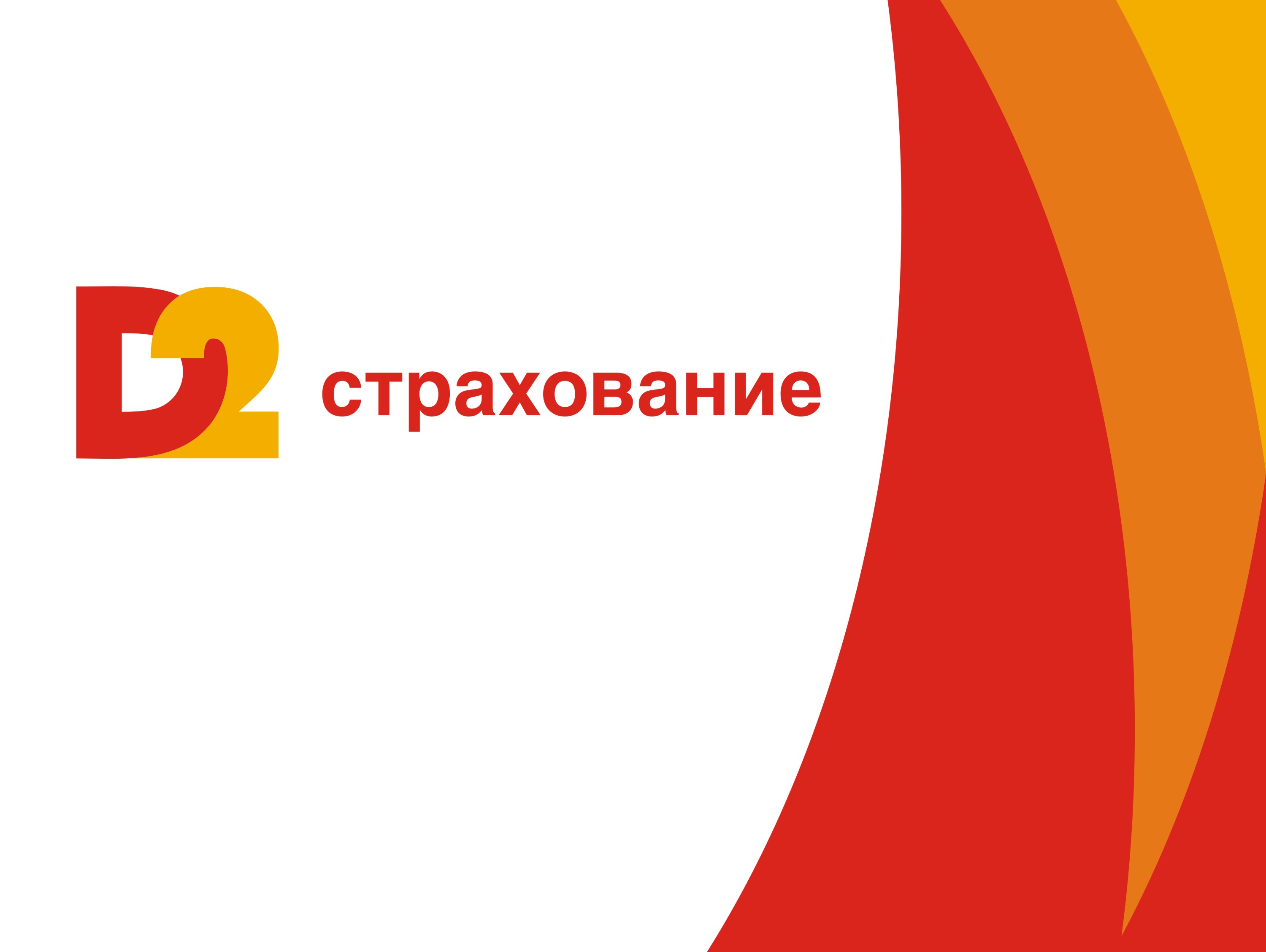 СПАСИБО ЗА ВНИМАНИЕ
Всероссийский союз страховщиков
Сочи, 7 - 10 Сентября 2016